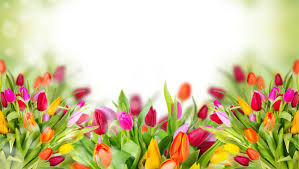 Муниципальное автономное дошкольное
образовательное учреждение
«Центр развития ребёнка – детский сад №50»
г.о.Самара
Праздник бабушек и мам
Выполнила: 
музыкальный руководитель Лапина С.П.
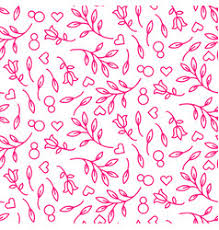 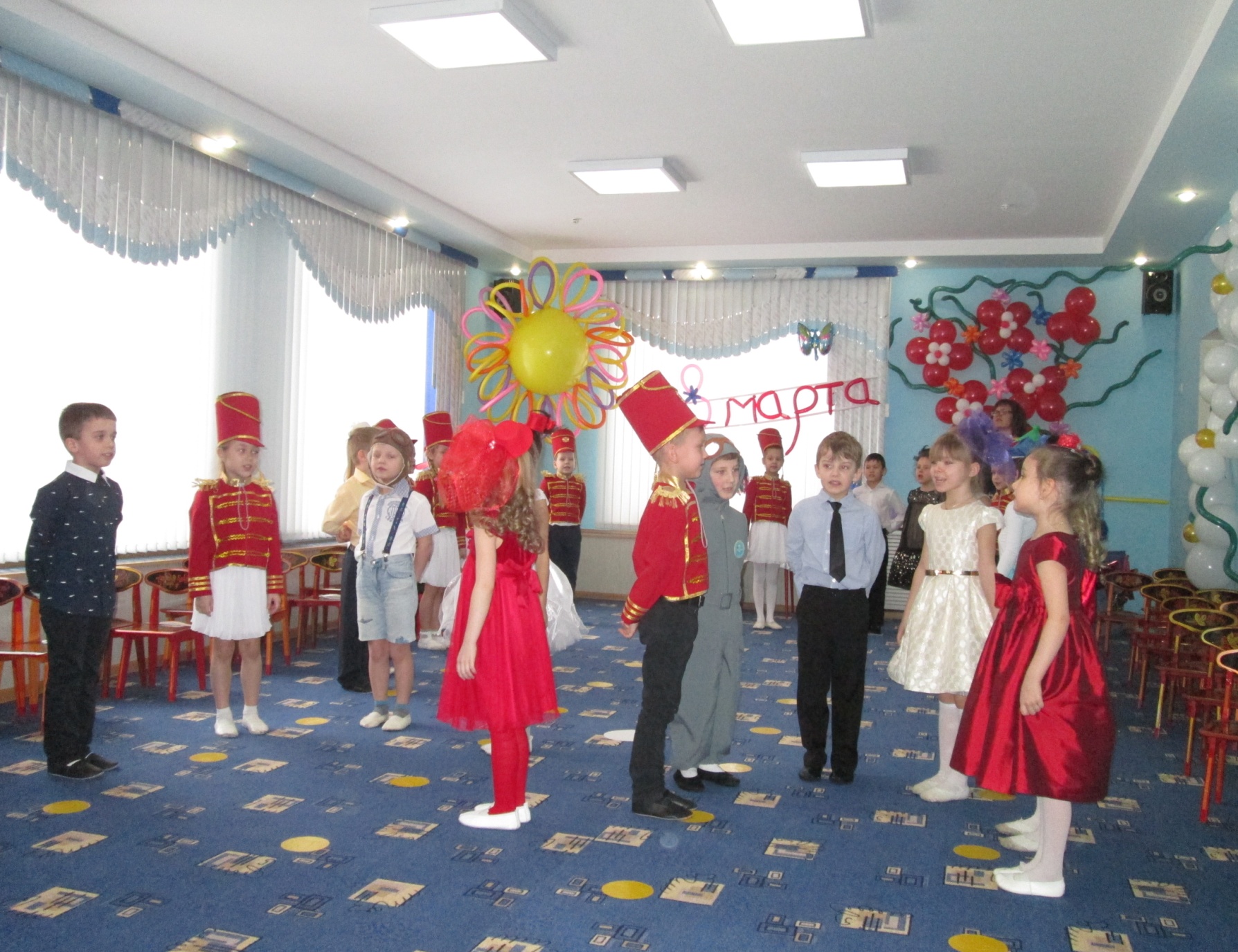 Все песни мама, для тебя!
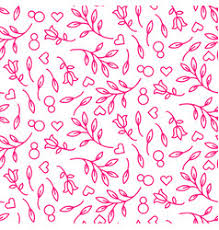 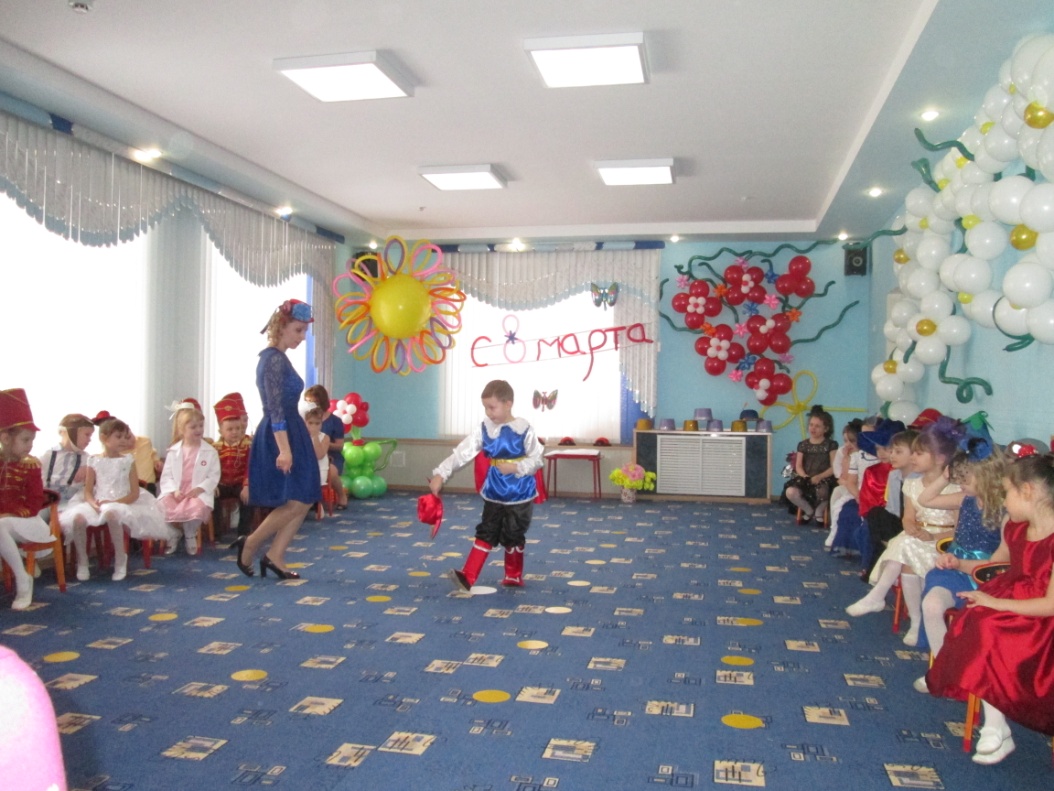 Кот в сапогах и бравые гусары – 
гости шляпного парада
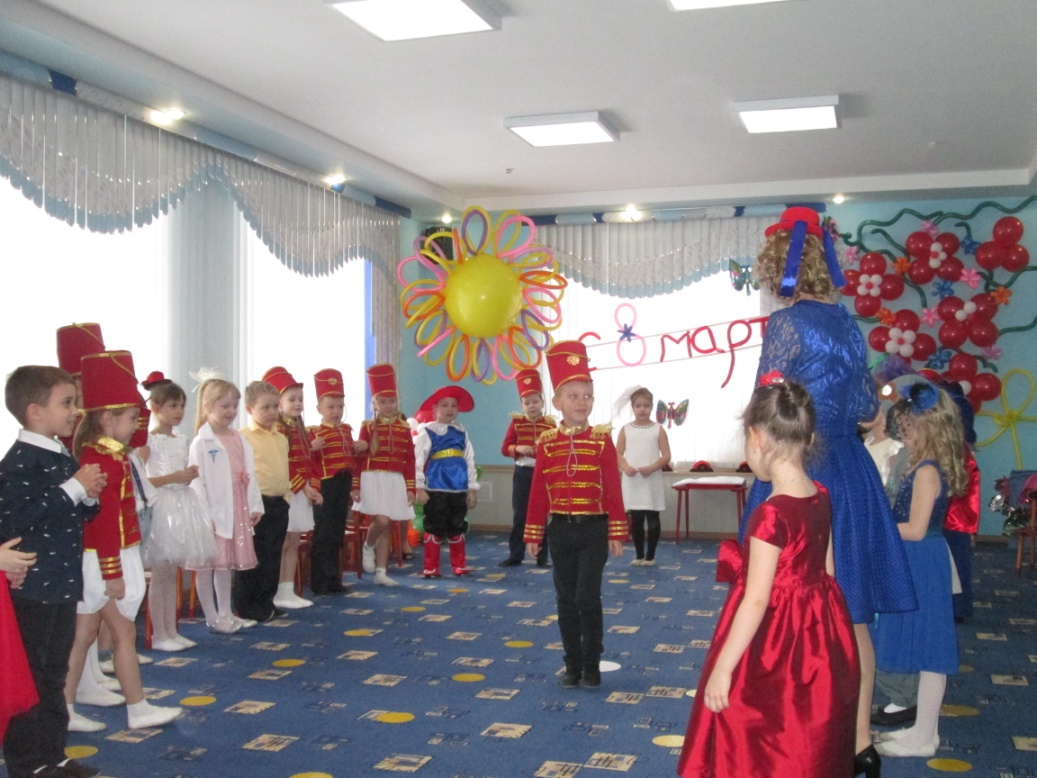 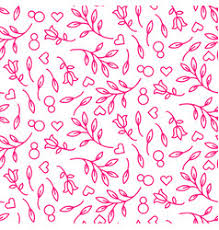 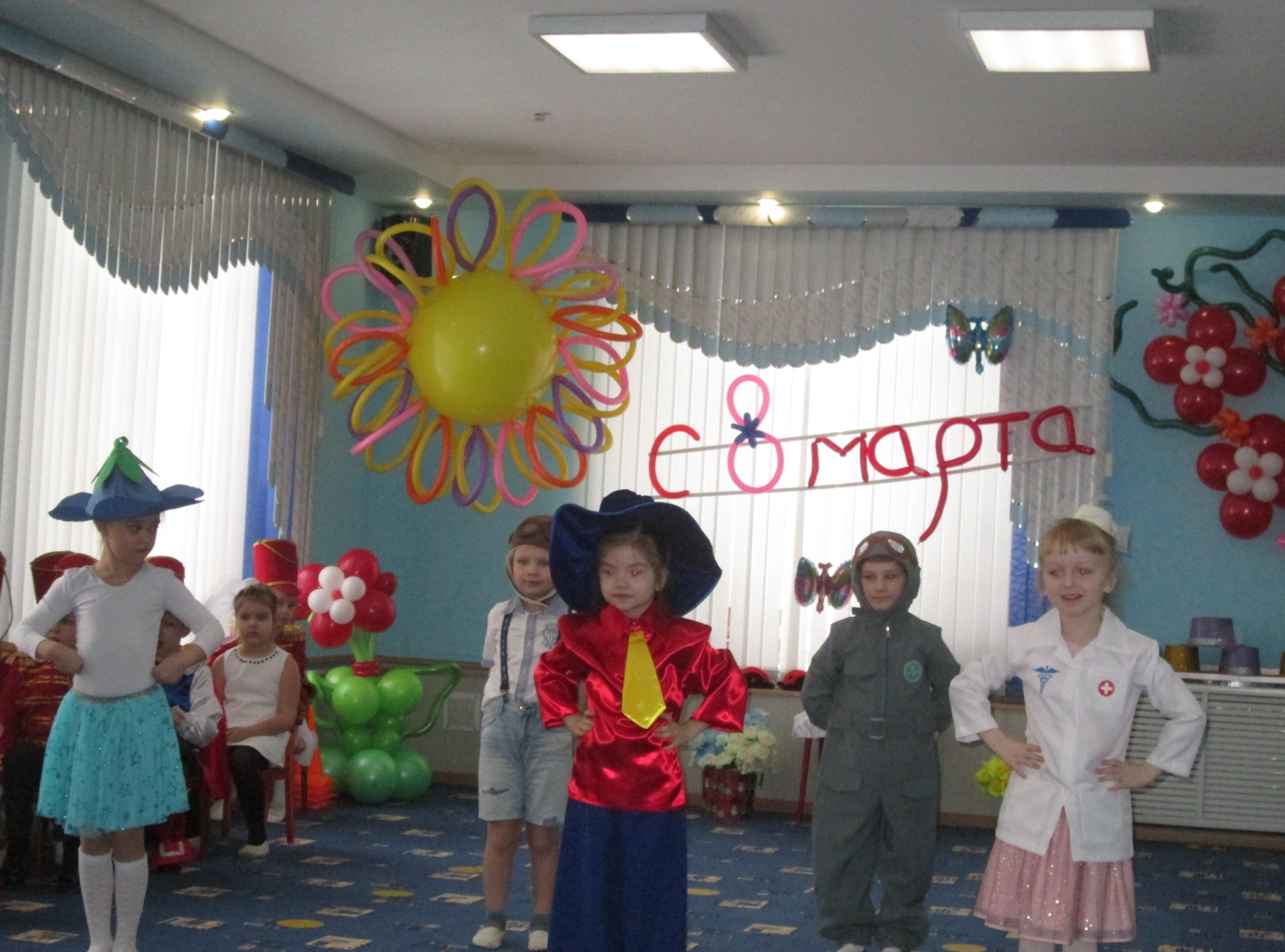 Узнаваемая шляпа Незнайки и его друзья-коротышки
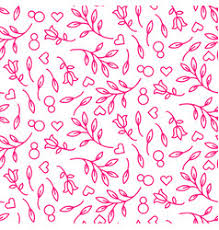 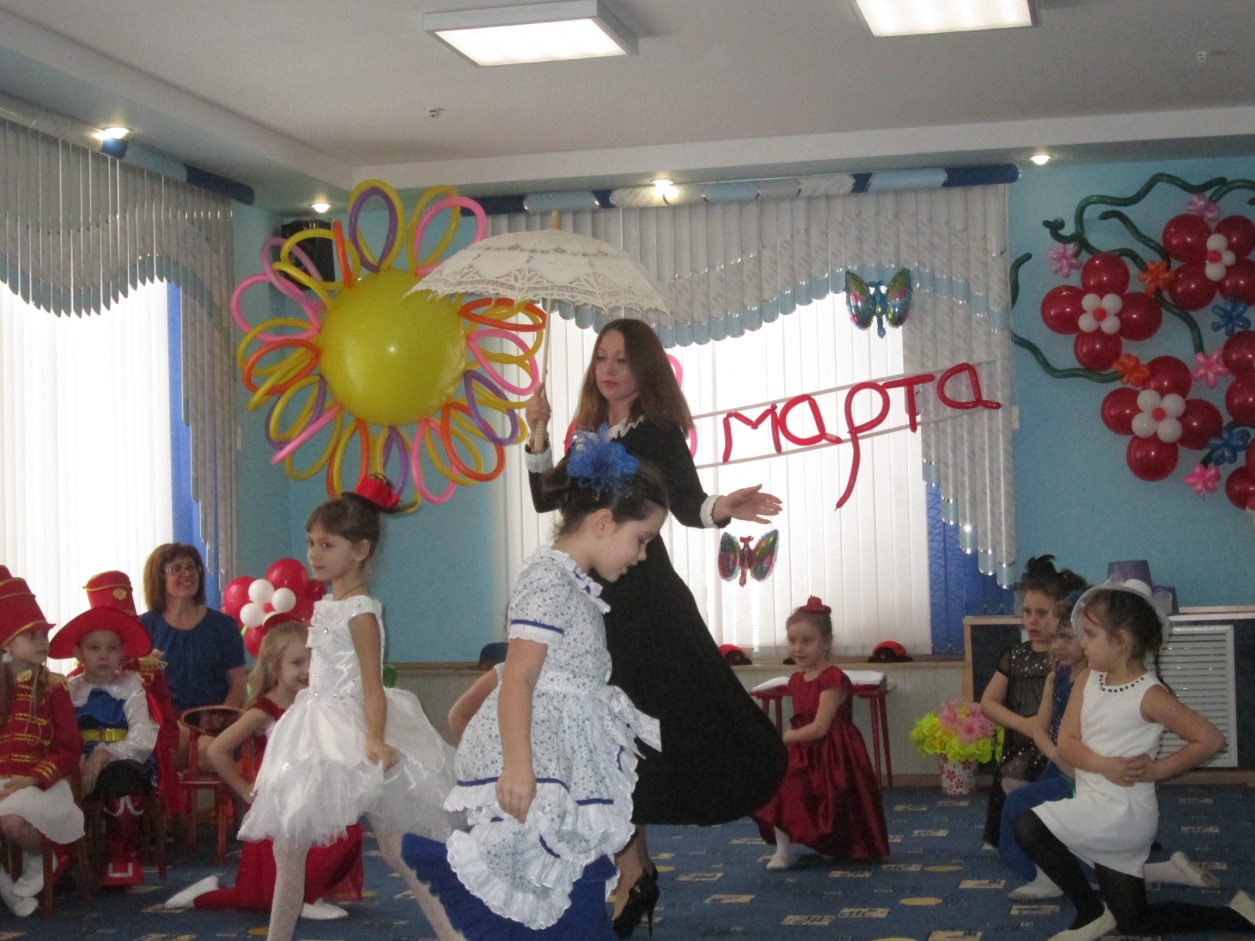 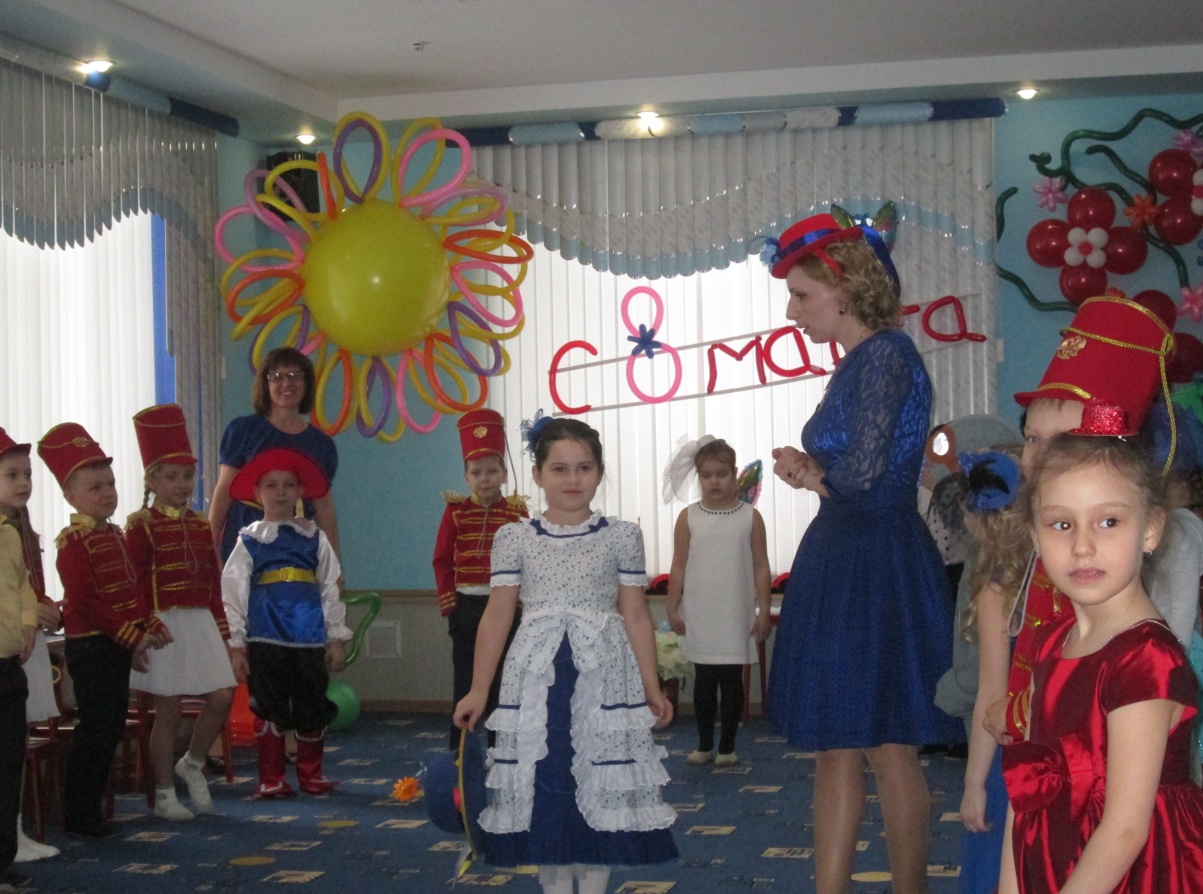 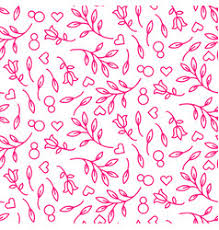 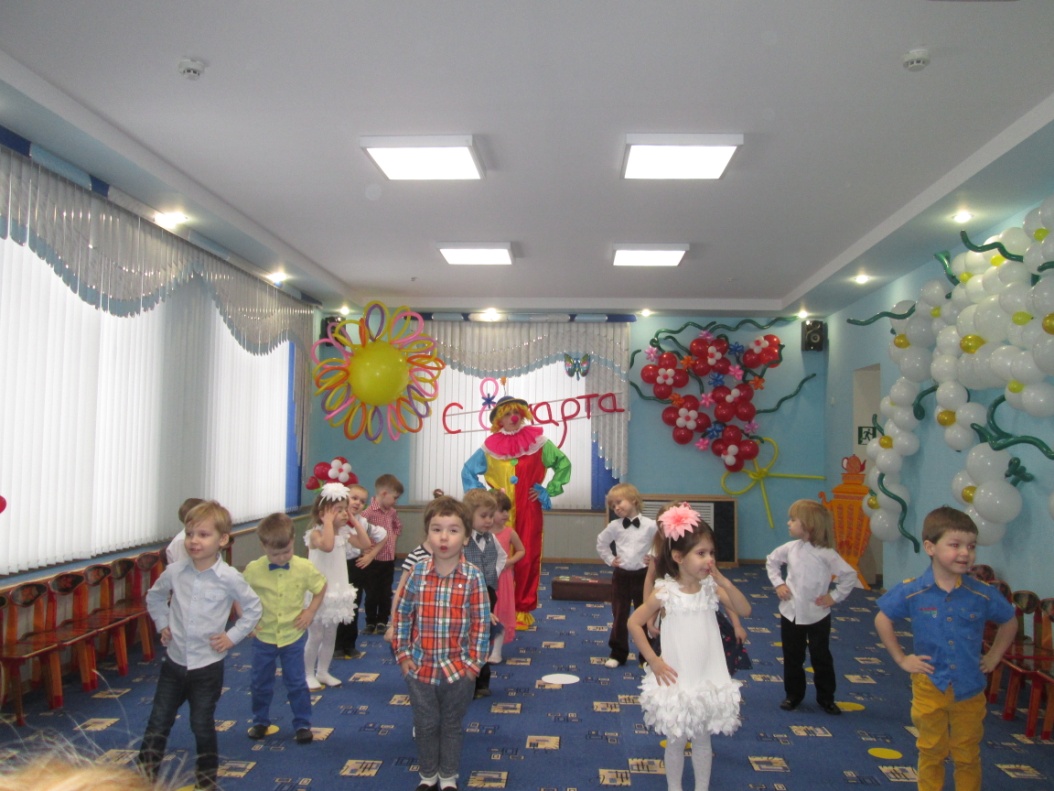 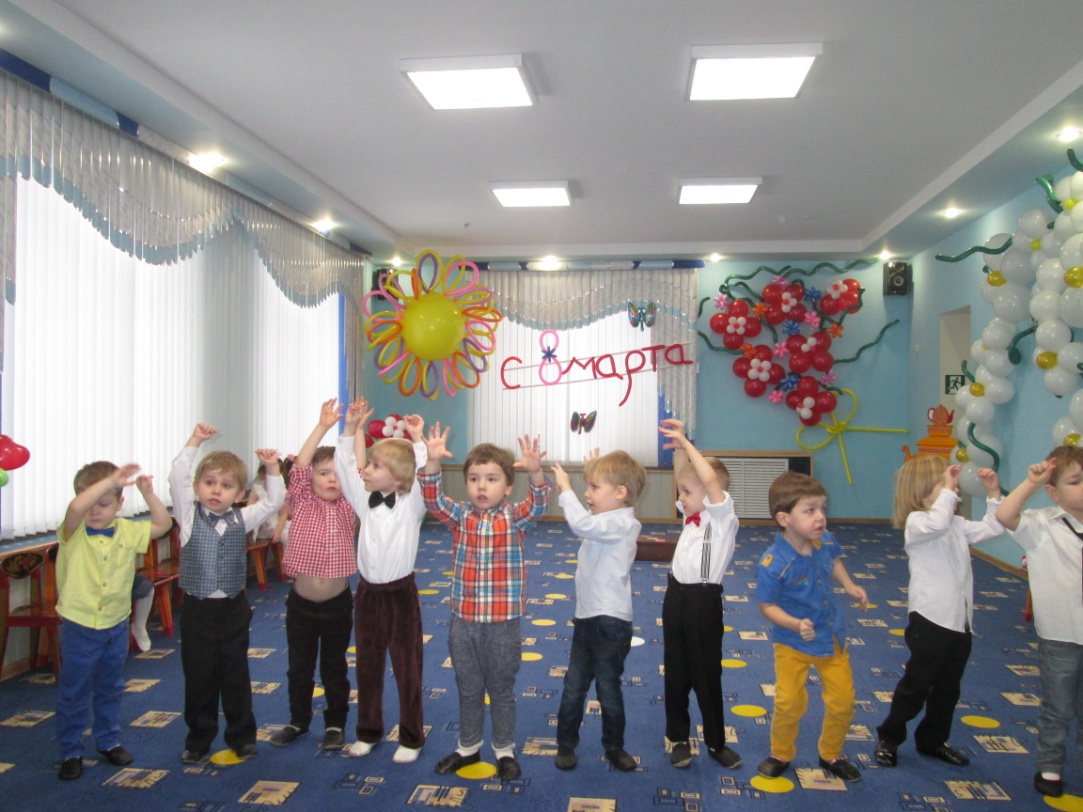 Помогаем маме- постираем  сами
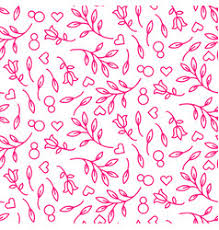 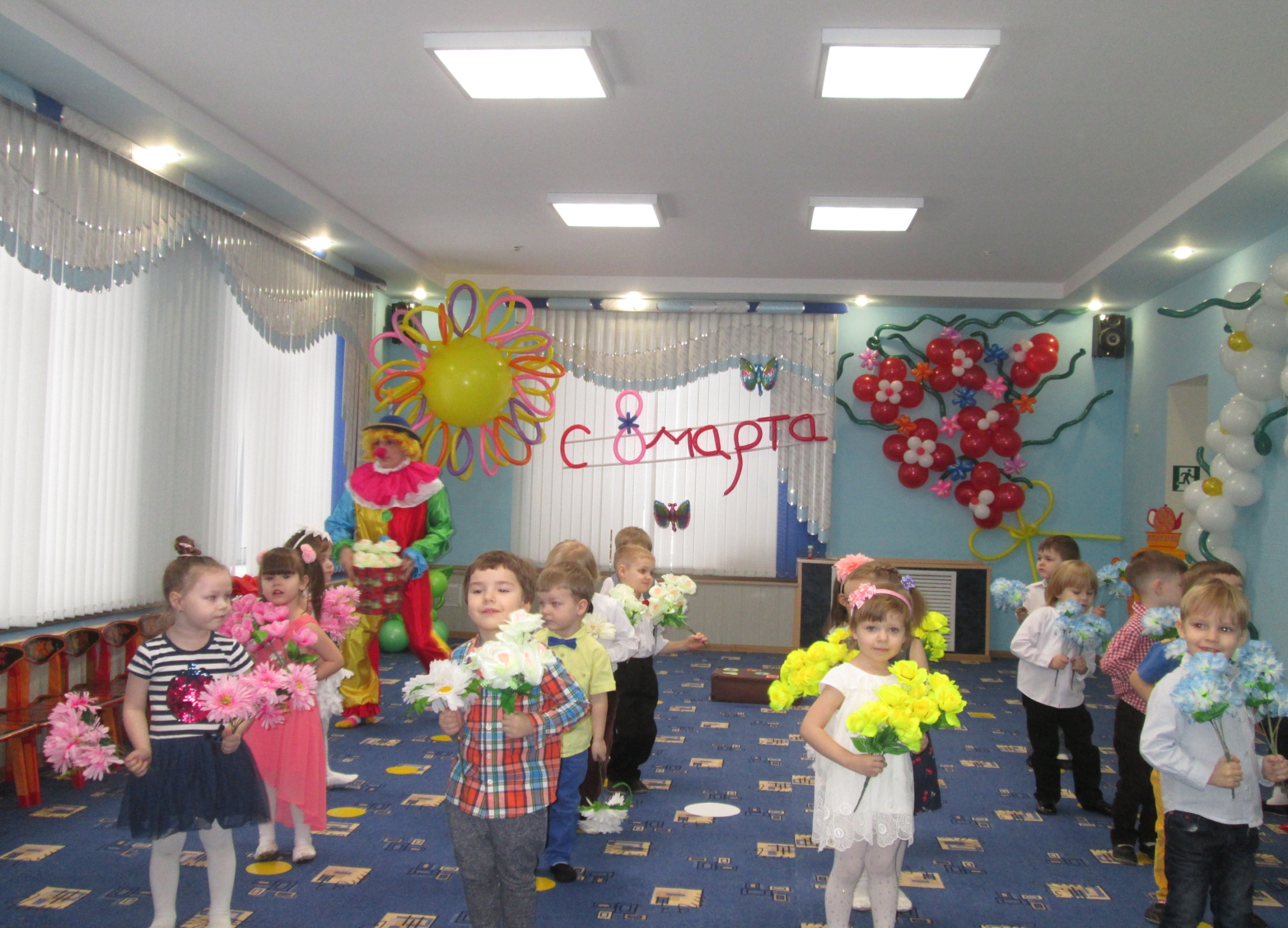 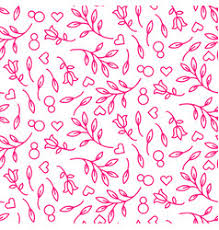 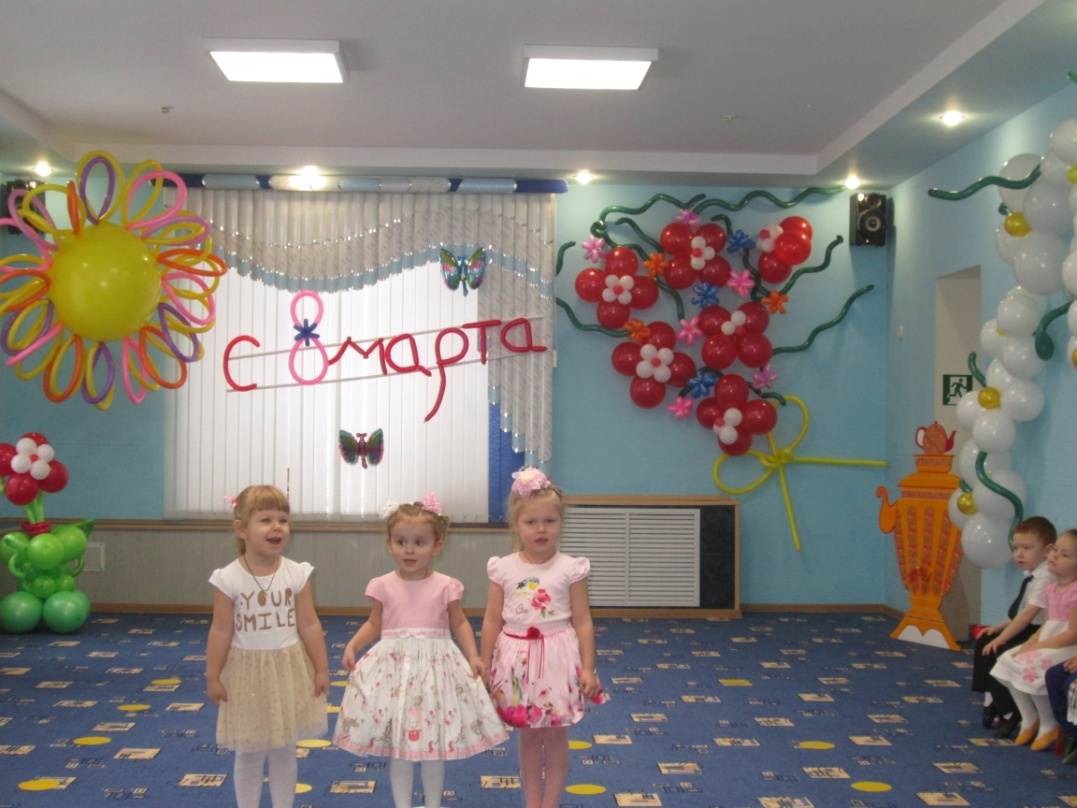 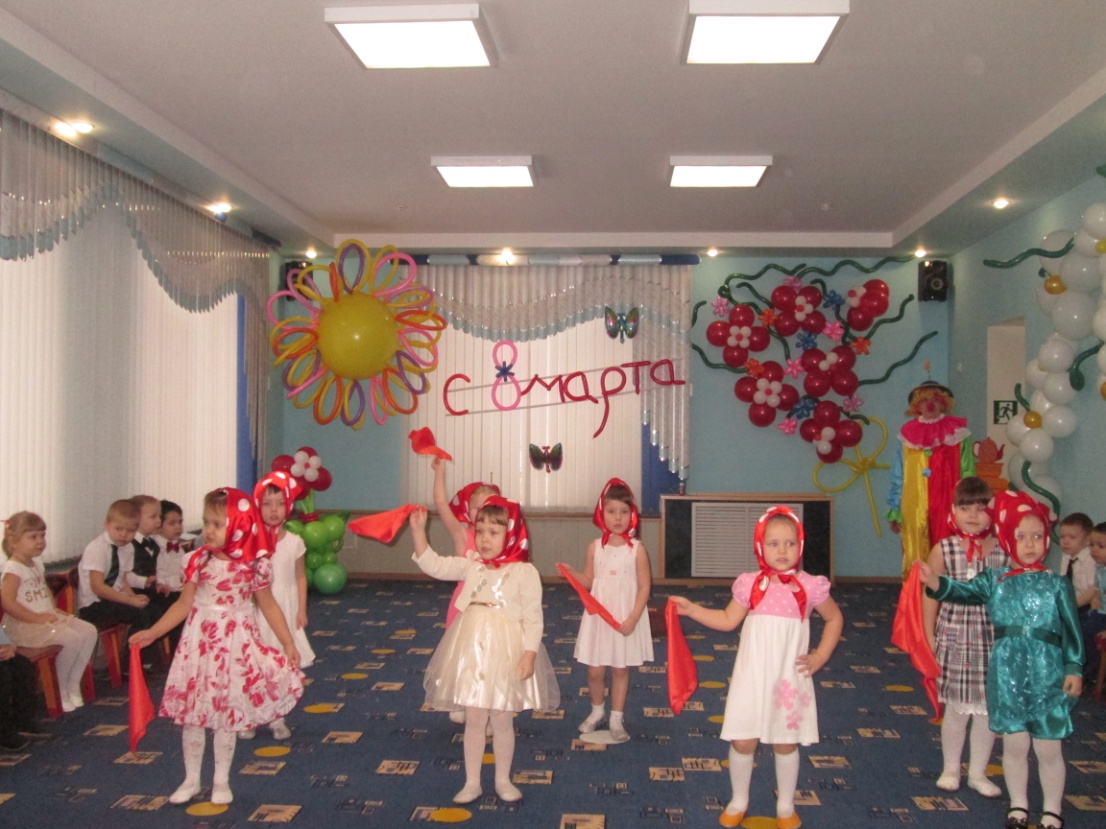 Танец: «Крошки –матрёшки»
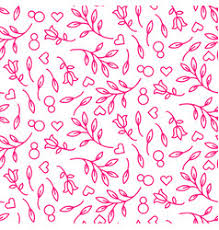 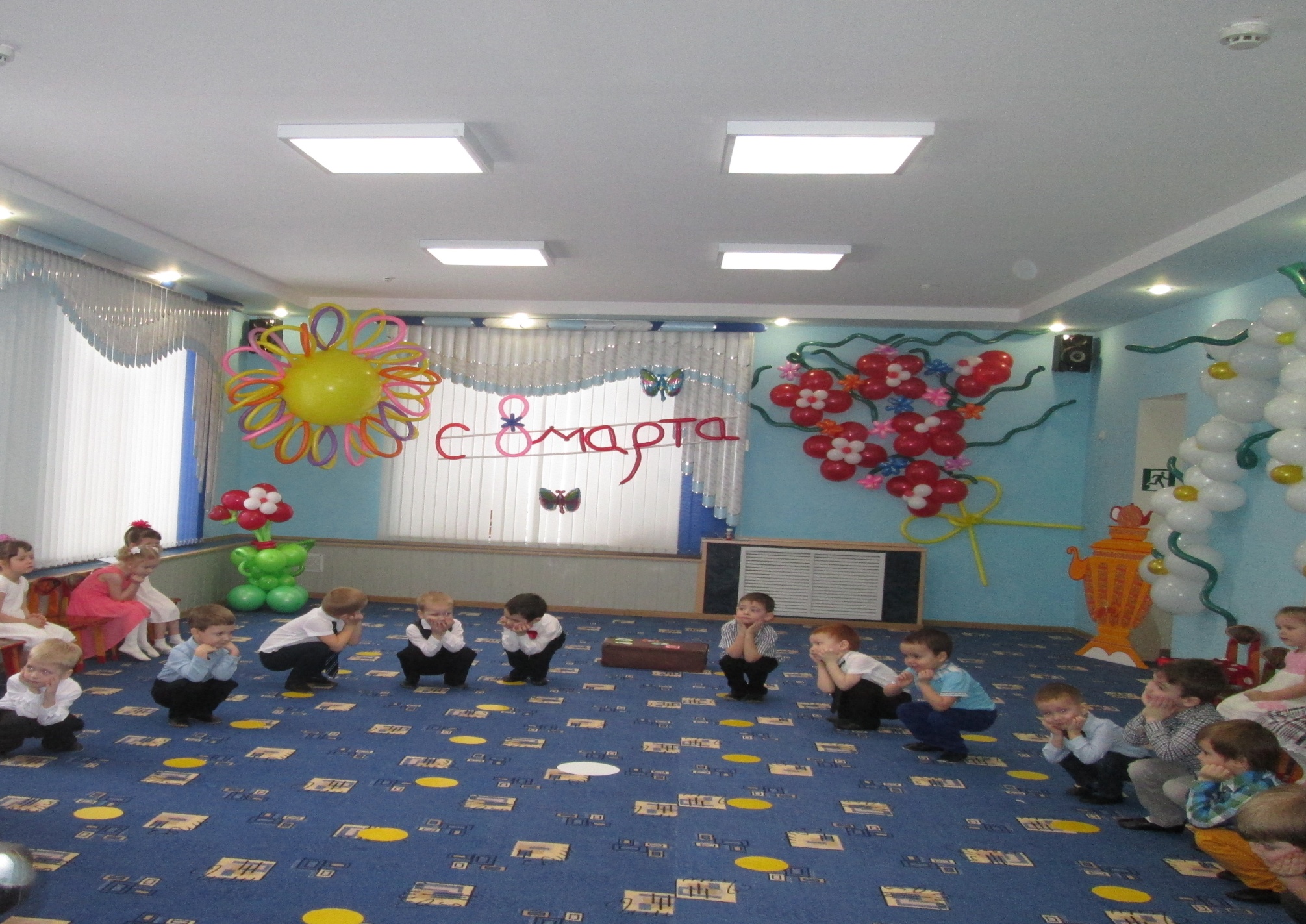 Посидим, отдохнём и опять плясать начнём
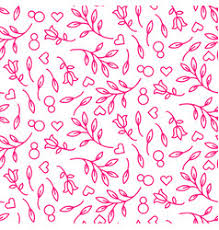 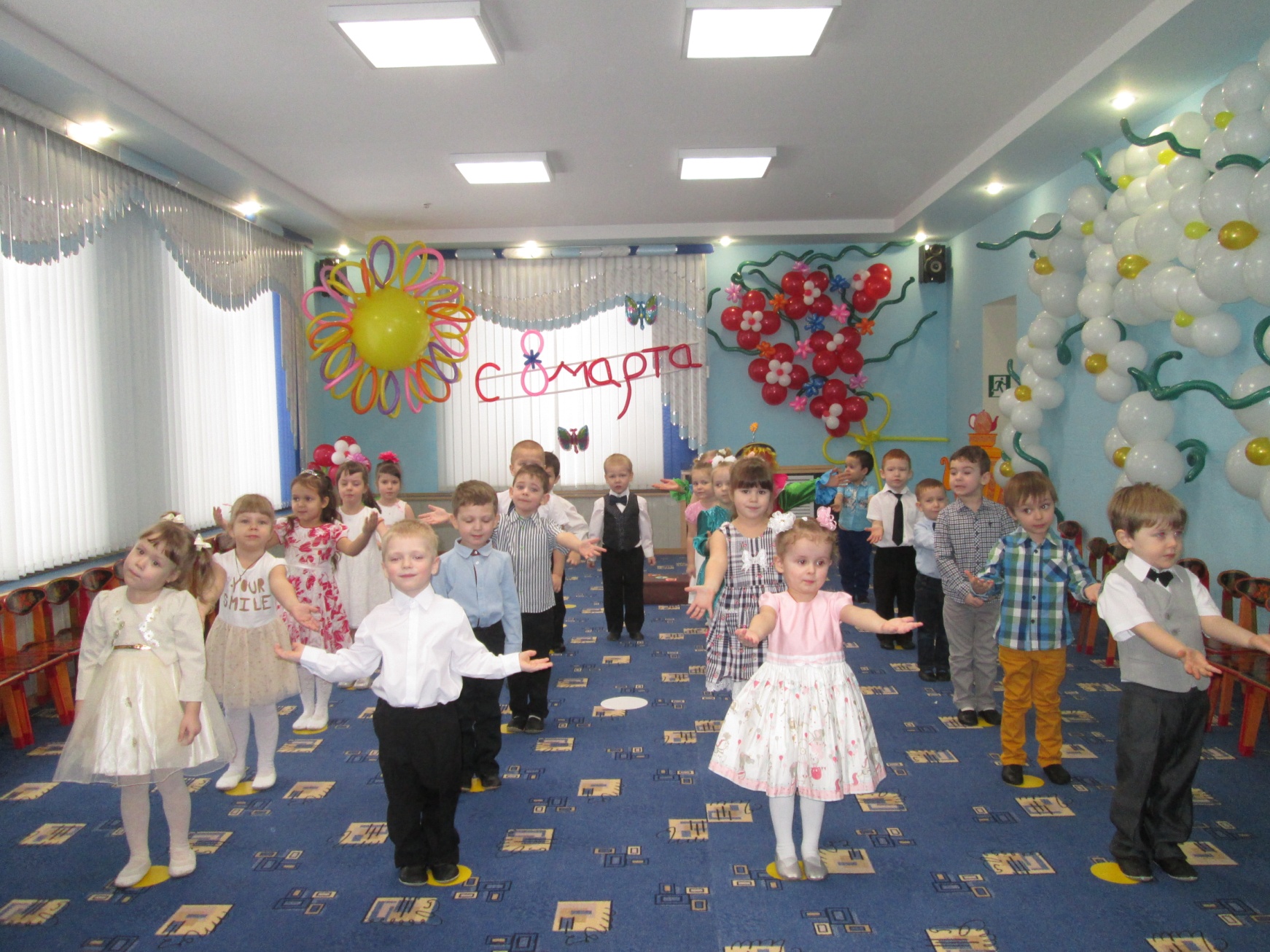 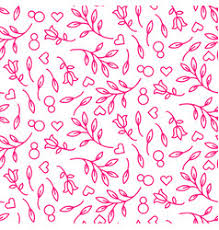 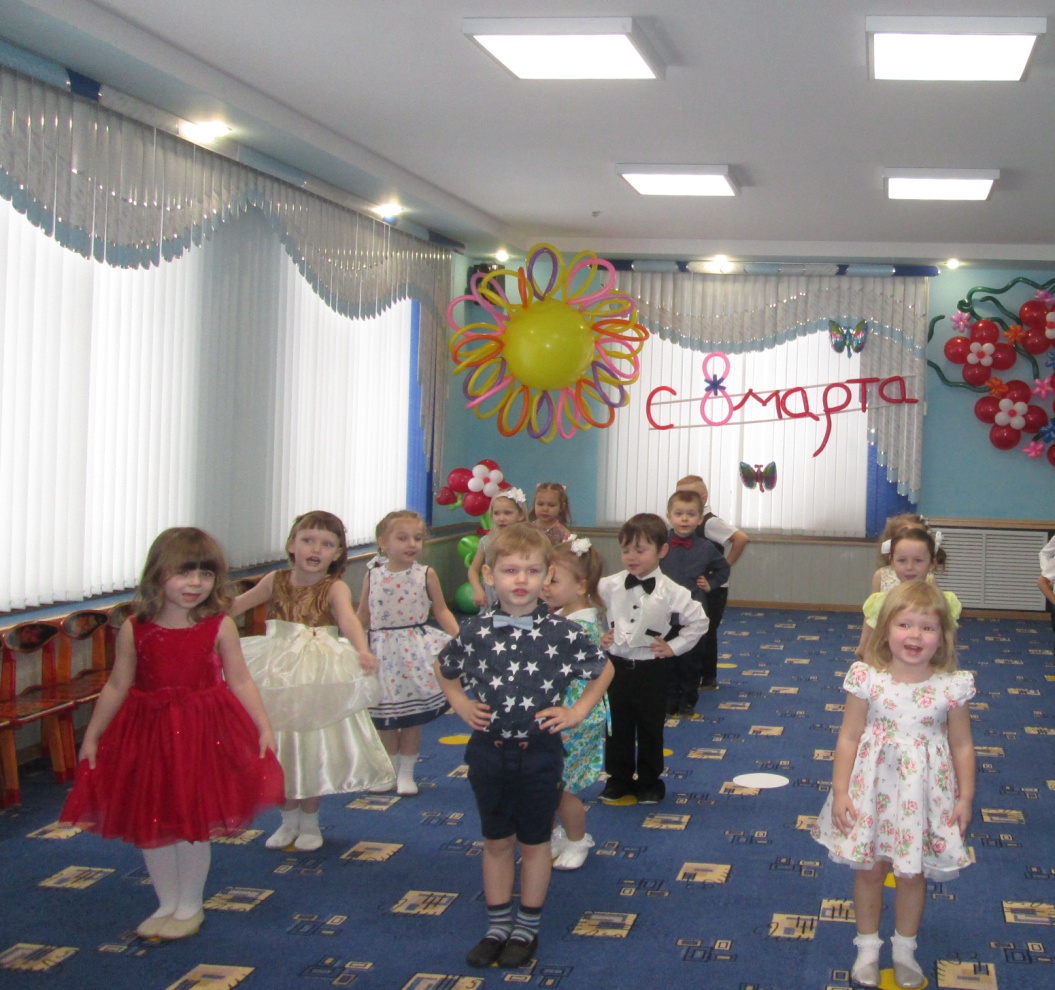 Мы для мамы спляшем, 
Песенку споём
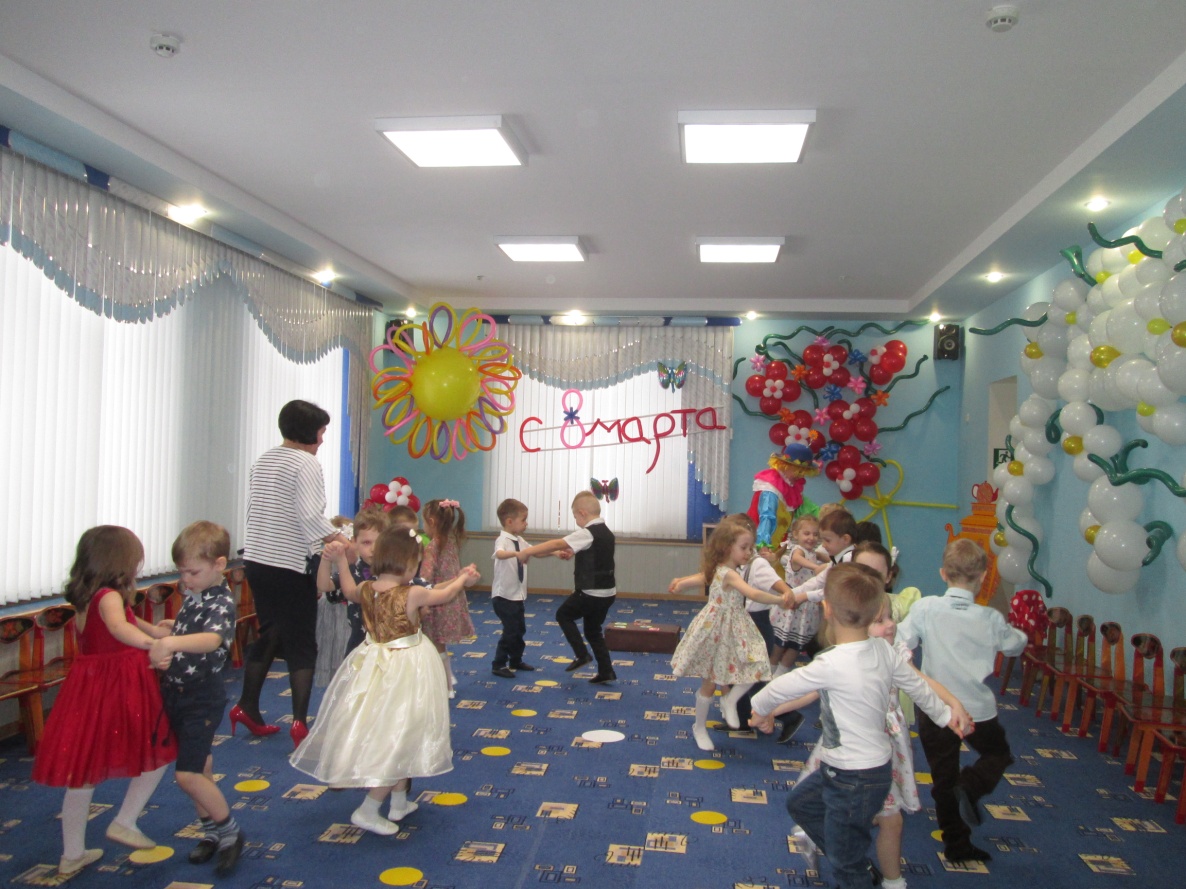 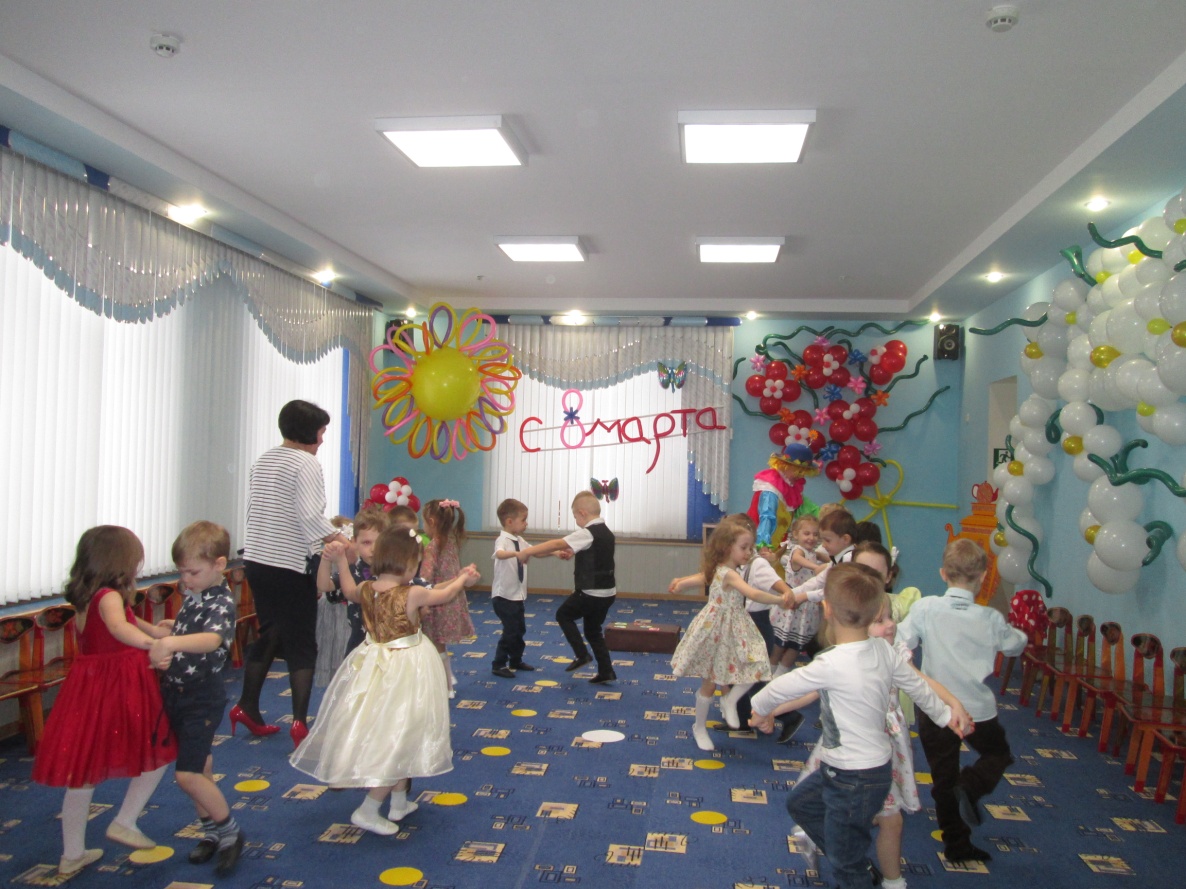 Мы поздравим маму нашу
 с Женским днём!
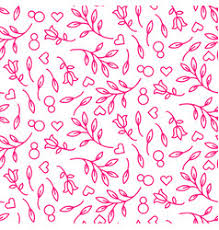 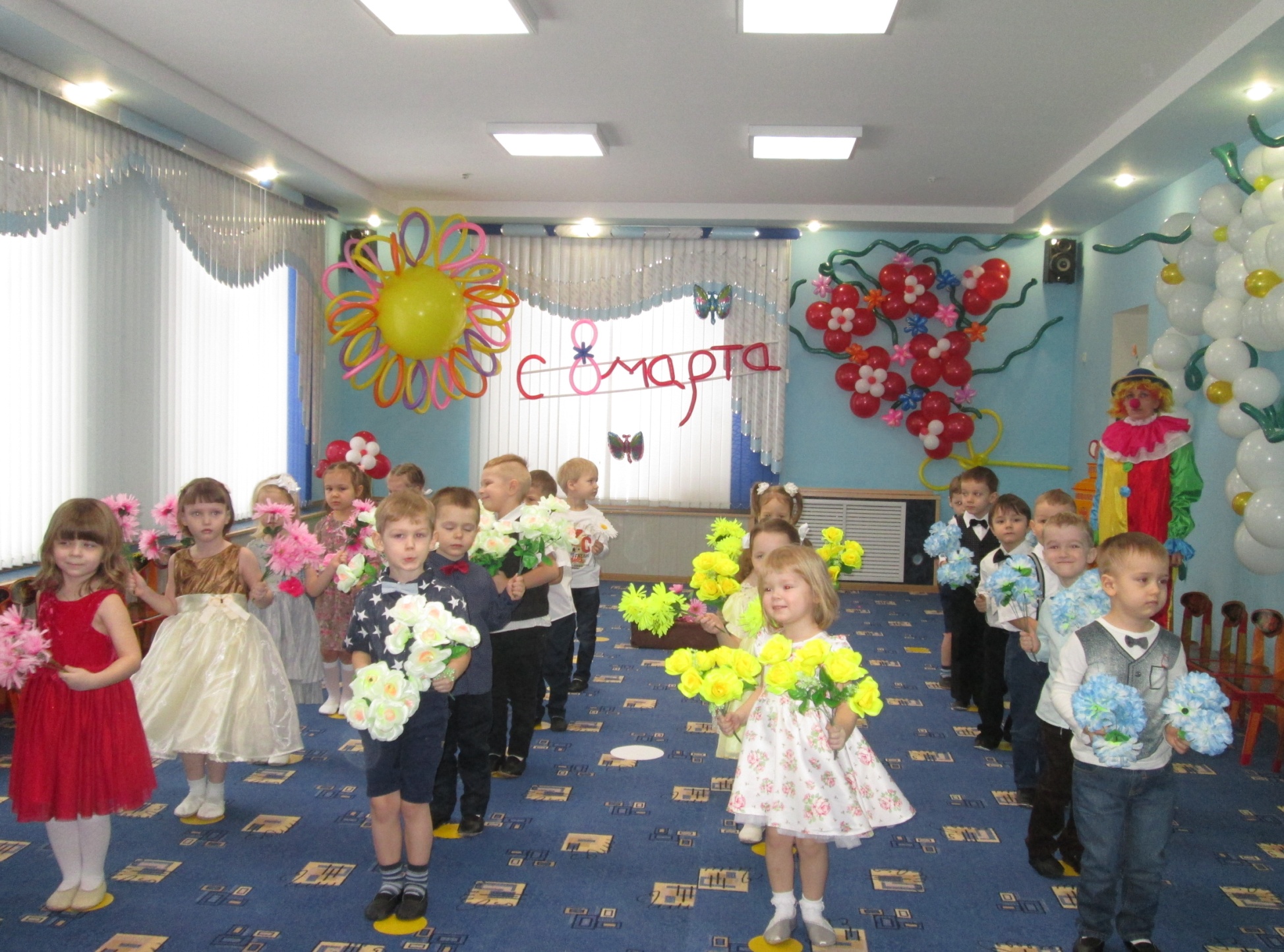 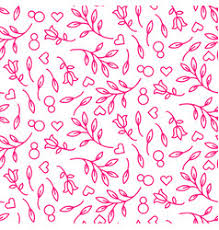 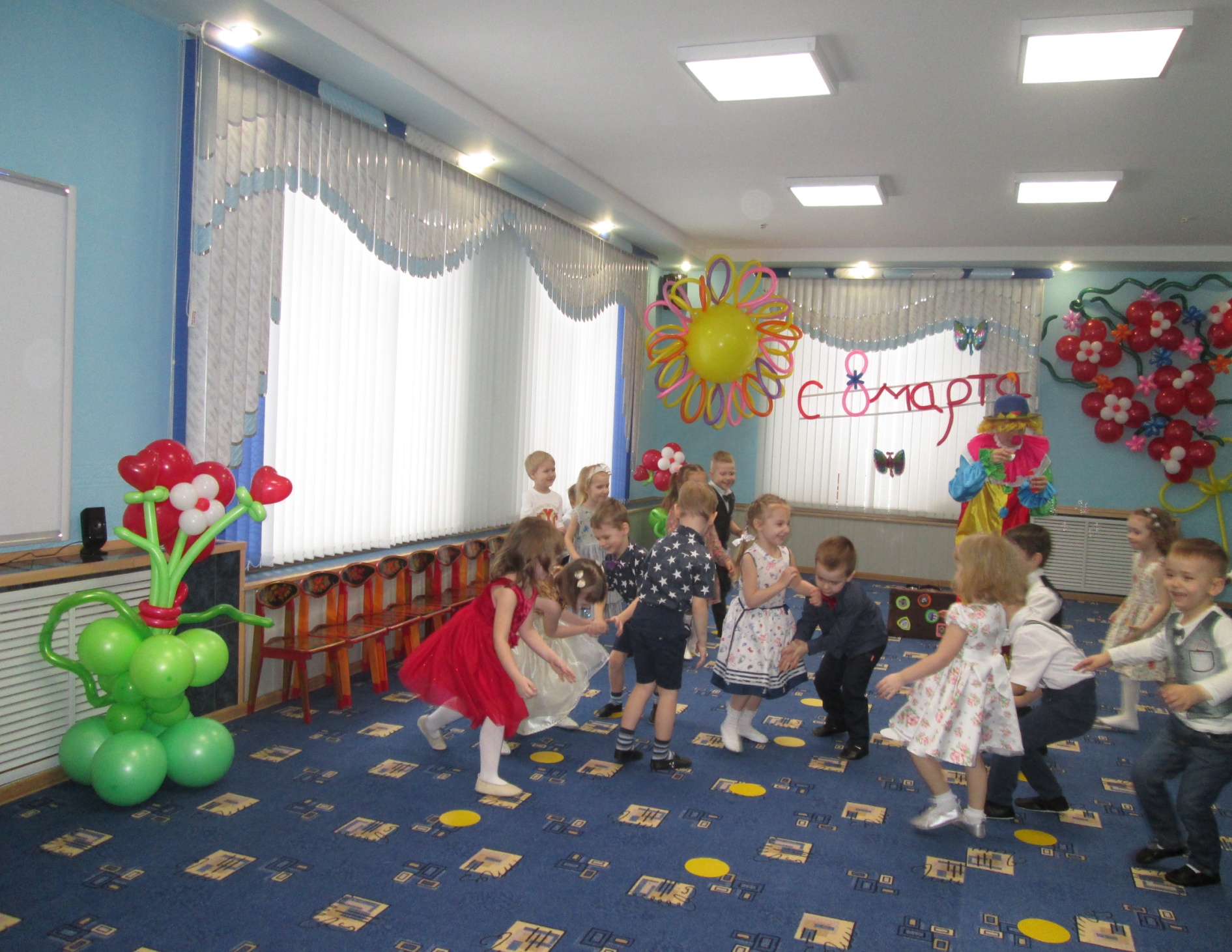 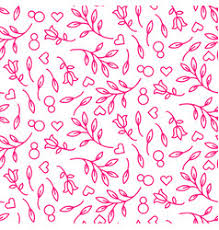 Спасибо
за внимание